Legal Aid SA 
Presentation to Portfolio Committee on Justice and Correctional Services
Client Complaints
 & Legal Quality
12 February 2021
PRESENTATION OUTLINE
The 4 Media Client Complaints                              
Assessment of the Complaints 
Gaps identified in the Legal Quality System
Legal Aid SA Legal Delivery Environment 
	3.1 Legal Quality Framework
	3.2 Practitioner Quality Assessments
	3.3 Client Interface Management 
	3.4 Professional Negligence 
	3.5 Practitioner Caseloads 
	3.6 Case Backlogs 
5. Conclusion and Way Forward
2
1. The Four Media Client Complaints
3
1. Current Complaints
Issues were raised relating to 4 matters.
All 4 matters are divorce matters.
In 2 matters mandates were terminated in September 2018 and March 2020, respectively.
All the matters are being fully reviewed and consultations being arranged with clients to furnish feedback and obtain further instructions where required and to determine the way forward.
Fresh applications for legal aid will be required for client where mandate terminated if they want to re-instruct legal aid in the matters.
4
1.1.Current Complaints – Matter 1
The client in this matter applied for legal aid in 2015. The application for legal aid is for divorce in a customary marriage which marriage is disputed by the other party. 
In  2016 the matter was allocated a legal practitioner. Work covered by the initial practitioner covered   pre-trial conference, pre trial notices and expert notices. 
In May 2019 the client lodged a complaint with the Principal Attorney Civil and the matter was reallocated to another practitioner
Initial practitioner resigned with immediate effect in June 2019 when served with disciplinary inquiry notice after an investigation that commenced before the complaint.
During May 2019 to December 2020 investigation was under taken to determine work done but no evidence of work could be found as contents of our file, court file and opponents file could not be found. This resulted in significant delays in being able to take matter forward.
Client paid for expert report on advice of initial practitioner whereas dedicated monies are available where experts are required. Requested proof of payment so that client can be refunded.
5
1.1.Current Complaints – Matter 1
The actual payment of ” Cool drink money “  to initial practitioner only raised by eNCA Journalist. Criminal charges will be considered once proof of payment furnished. 

Post the Programme - Feb 2021  

Determined that clients interest in Retirement Annuity already noted against investment and thus there is no loss relating to the monies invested in the Retirement Annuities. An Interdict will be sought as a further precaution.
Duplicate original report obtained from expert. No prejudice against the client as alleged in the programme.
Obtained available records from previous attorneys file to bring application to reconstruct court file with available pleadings.
Pre-trial notices served on the Defendant.
Follow up consultation on 26 Jan 2021 for feedback and instructions not honoured. New date set for 10 February 2021.
Enforcement of Rule 43 awaiting client instructions at above meeting
6
1.2. Current Complaints – Matter 2
Client applied for legal aid in September 2017. At that stage the pleadings in the matter was already closed. 
The Plaintiff wants forfeiture of Government Subsidy house in her favour but evidence needs to be presented showing that Plaintiff contributed more to the estate and that there are grounds for forfeiture. Both parties would have received the government subsidy which makes this difficult. From the TV interview it appears that the client does not understand this aspect of the law.
There have been 5 practitioners attending to the matter, 3 due to resignations and 1 to address a language barrier.
Defendant is unrepresented and attempts were made to convene a round table conference to try and settle the matter but the defendant did not co-operate (12 February 2018).
The practitioner then withdrew in August 2018 on the basis that client did not responds to various SMS’s and letters and close the file. This is disputed by the client.
Client re-applied for Legal Aid in Jan 2019.
7
1.2. Current Complaints – Matter 2
A pre-trial date was sought on 29 January 2019 but date never allocated until request resubmitted on 7 August 2019. Then pre-trial date allocated for 6 December 2019.
The Pre-Trail proceeded on 6 December 2019 in the absence of the Defendant who did not arrive despite being advised of the date. Client was present and the practitioner consulted with the client.
Client complained on 27 February 2020 about the delay in finalizing her case
A court date for an opposed matter was requested on 5 March 2020 and a date was given for 1 June 2020. On that date the matter was postponed. The matter did not proceed due to the Covid 19 Directions as the court was not hearing opposed divorces.
A fresh complaint was received on 18 August 2020 but it was explained to client that the Courts were not issuing new court dates for opposed divorces.
8
1.2. Current Complaints – Matter 2
At a consultation on 5 October 2020 with the client requested a deed of settlement as the Defendant had been convinced by their daughter to give plaintiff the house.
The Consent Paper was furnished to the client to obtain the Defendants signature
A date was obtained for 14 December 2020 on the unopposed divorce roll but the defendant refused to sign the Consent Paper.
Follow ups were made for the signed consent paper with the client but ultimately Defendant refused to sign. The matter could thus not proceed on the unopposed divorce roll.
This was explained to client but she did not understand the practitioner who then sought assistance of a colleague to explain in Afrikaans. This is where the client alleges she was told she came to court on the wrong day.
Due to this language barrier a fifth practitioner has been appointed.
9
1.2. Current Complaints – Matter 2
The new practitioner spoke to the client on 15 December and 14 January 2021 explaining the way forward.
A trail date on the opposed roll was sought on 15 January 2021 but a pre-trial date was allocated by the court for 12 March 2021.
A consultation occurred on 29 January 2021 at the Kuils River Court with client where the concerns relating to proving the grounds for forfeiture were explained as well as the purpose of a pre-trial meeting.
Only after the Pre-Trial will the court allocate a trial date on the opposed roll if found to be trial ready.
A letter detailing the discussion has been prepared in Afrikaans for the client.
10
1.3. Current Complaints – Matter 3
The complainant is not currently a client of Legal Aid SA
Client lodged a complaint in March 2020 with the Acting Civil Principal Attorney who was on contract but then complainant appointed the practitioner to undertake her matter in his private capacity
The practitioner formally went on record on 22 June 2020.
The matter was closed on our system in September 2020 as “Mandate terminated”.
The client complained that our practitioner at the Potchefstroom Local Office did not represent her at the Maintenance Court and Domestic Violence Court. 
The client on her own instituted both the Maintenance and Domestic Violence Court matters.
At the first consultation on 5 March 2018 the complainant advised that the matters were in court on 6 March 2018 and requested legal aid assistance.
11
1.3. Current Complaints – Matter 3
The civil manager went to court and found that the Respondent was not legally represented in either matter.
Regulation 13(2) determines that we cannot provide legal representation when the other party is not legally represented. Both the complainant and the court were verbally informed that we could not assist due to this exclusion in the policy.
The complainant states that we did not assist with ensuring that she obtained primary care of the children. This is not correct as it was requested in the Plea and Counter Claim served and filed on behalf of the client in the Divorce Matter.
The husband also sought primary care of the children and thus a family advocates report was sought, as per the legal requirements, to make a recommendation to the court as to primary care and contact.
12
1.3. Current Complaints – Matter 3
The Family Advocate conducted an inquiry and brought our a report in August 2019 recommending that primary care be given to the father.
Client alleges that there is a court order giving custody to the husband. We are unaware of such a Court order as the Family Advocates report is a recommendation to the court and does not bind the court.
Legal Representatives are not permitted into the meetings relating to the Family Advocates investigation.
It appears from the Family Advocates report that the complainant placed the children in the care of the father as she found employment in Johannesburg and could not care for them in JHB.
The client alleges there was a delay in transferring her file to JHB. The request was received on 3 April 2019 and the file was sent on 24 April 2019 and the JHB Office confirmed receipt on 27 May 2019.
The matter could not proceed until the family advocates report was available, and the PLO sent the report and proposed Dead of Settlement to both the client and the JLO via e-mail in September 2019.
13
1.3. Current Complaints – Matter 3
There were delays between September 2019 and March 2020 by the practitioner at the JLO and the Civil PLP was remiss in not addressing the complaint
Disciplinary transgressions/Performance shortcomings were already under investigation in relation the both the practitioner and the civil manager from the JHBLO in unrelated matters and they are both are no longer in our employ.
We are not able to locate our file but the current private attorney has furnished copies of all documents that was in our file.
There is no record of a written termination of our mandate and request for our file in the matter.
A formal letter will be addressed to the client via her current attorney to determine if she wants to seek legal aid assistance again.
14
1.4. Current Complaints – Matter 4
This matter did not feature in the programme but we did receive a complaint via eNCA.
The complainant is not currently a client of Legal Aid SA as our mandate in the divorce was terminated in September 2017.
The complainant has since 2012 been assisted with a maintenance matter, eviction, increase in maintenance and a divorce.
The file from 2012 is not available as it is destroyed after 5 years as per our Document Management Policy but the maintenance order was granted.
Representation was sought in 2019 to increase the 2012 maintenance order. This increase application was dismissed on 19 March 2019 by the Court as the respondent provided proof that he had lost his employment. The original maintenance order remained in force.
Assistance in an eviction matter was granted in 2018 and same was settled by Alternative Dispute Resolution on 19 May 2018.
15
1.4. Current Complaints – Matter 4
The divorce matter commenced in 2012 and our Pretoria local office initially assisted.
Complainant moved to Rustenburg and then was assisted by a private law firm.
An application for legal aid was made at our Rustenburg LO on 4 July 2016 and client was called to arrange a consultation on 6 July 2016
Between 6 July 2016 until 1 Feb 2017 the client on various occasions could not attend the office for a consultation due to ill-health.
On 1 Feb 2017 the complainant attended the office with a woman who was going to pay for private legal representation. The file contents, after making a copy, was given to the complainant.
In August 2019 there was a complaint relating to the Maintenance matter where at the same time the status of the divorce was raised and the Head of Office did call the Plaintiffs attorney and the Plaintiff.
16
1.4. Current Complaints – Matter 4
This may have created an impression that the office would again deal with the matter.
A consultation has been arranged with the client to seek her instructions in the divorce and to ensure that the mandate of the private attorney is terminated and the file obtained.
There are 2 challenges in this matter that it will have to be addressed:
Firstly to determine if the Court File has all the original pleadings but the Covid Directions currently restrict access to the Court Registrars Offices
Secondly to determine the whereabouts of the Plaintiff for purposes of serving any notices on him as he was last said to be at a mine in South America.
If the original Pleadings are not in the Court File, then it would have to be reconstructed.
Where the Plaintiff is not in South Africa, then the Court will have to be requested to approved alternative methods for service of notices on the Plaintiff which will require additional time.
17
2. Assessment of the Complaints
18
2.1.	Summary of Identified Issues
The complaints identified from the four matters can be summarised as follows:
Lack of communication on progress and that practitioners do not revert when called;
Telling clients that they have too much work and if client buy cold drink it might speed up the case;
Legal Practitioner refusing to follow the instructions of the client;
Asking the client to pay for an expert’s report; 
Legal Practitioner took file home and now the contents of the file is lost; 
Not assisting with maintenance/domestic violence matters and being told to go to court alone;
Legal Practitioner did not assist with getting custody of children; 
Legal Practitioner told client to get a job and instruct private attorneys;
For a client that was transferred to another office it took months for a legal practitioner to be allocated to assist her further; 
That our legal practitioners told client to go to court on her own on several occasions.
19
3. Gaps Identified in Legal Quality System
20
3.1.	Assessment of Complaints
Whilst some of the allegations were unfounded, our own investigation into the complaints reveals that there were gaps in the delivery of the affected clients’ service offerings, especially relating to delays. 

The existing controls pertaining to delivery of quality legal services were bypassed or our systems were not able to identify unethical conduct practitioners. 

The gaps identified, mitigating measures (current programmes, procedures and systems that are in place to ensure quality legal services), measures taken against those bypassing the standard operating procedures and process  & system enhancements are discussed in detail below.
21
3.2. Gaps identified
Gap 1:
Gap 2:
Gap 3:
Gap 4:
Legal interventions monitoring & support do not translate into the attributes required for individual LP.

Monitoring & support of LP do not translate into attributes required for positive client treatment.
Attributes of LP do not lead to required legal actions.

Legal actions taken by LP do not translate into Legal Outputs and Legal Outcomes required

Turnover in legal practitioners and loss of capacity due to budget cuts over several years contributing to delays
Legal Managers  not effectively managing quality  and monitoring implementation of instructions issued to practitioners. 



LQAU Audit methodology only reviews closed files and not old pending matters
Client understanding not aligning to legal/factual position

Client Experience does not align to Client Perception 
Public, Media and Stakeholder Perception

Client, other party, systemic and role player conduct not taken into account when experience is relayed
22
3.3. Complaint Response 1
23
3.4. Complaint Response 2
24
3.5. Complaint Response 3
25
4. Legal Aid SA Legal Service Delivery Environment
26
4.	 Legal Service Delivery Environment
The  current programmes, procedures and systems that are in place to ensure quality legal services are discussed briefly below to highlight the legal service delivery control environment.

The Legal Quality Framework, 
Client Complaints, 
Professional Negligence, 
Practitioner Caseloads, 
Practitioner Quality Assessments and  
Case Backlogs
27
4. 1 Legal Quality Framework
28
GAP
3
Competency Framework
Legal skills
CPD/Training
Experience   
Growth Path
Standards & Norms
Legal/Organisat ional Culture & Professionalism
Maturity/  Growth Path
LEGAL QUALITY FRAMEWORK
Quality Interventions
Quality Monitoring 
Quality Support
Legal Managers accountable for 
Supporting LPs
Developing  LPs
Monitoring LPs
Monitoring quality Outputs
Monitoring quality Outcomes
Engaging client complaints and feedback
Engaging stakeholders
GAP
1
Positively influence Perception by:
Information sharing / getting the facts in the public domain
Publicising good news stories
Engagement – clients, stakeholders, media
Marketing
Support & Quality Control
Client Perception
Influenced by:
Client’s world view
Word of mouth
Media
Stakeholders
Public Opinion
QC
LM
Support Employee
Client treatment/ experience
GAP 4
GAP
2
Client Experience
Shaped by legal services delivered to client
GAP
2
OUTCOMES
Quality legal outcomes
Client satisfaction at the treatment, process and outcome 
Meeting quality standards
Maturing on a legal quality maturity scale
Legal culture
Human Rights Protector
Stakeholder confidence
OUTPUTS
Clients needs understood /addressed
Clients assisted
Legal Matters finalised
Case Backlogs reduced
Zero tolerance of unfounded poor perceptions & reports of legal quality
29
4.2. Practitioner Quality Assessments
30
4.2. Quality Assessments
31
4.3.Client Interface Management
32
4.3.1 Client Complaints Context
Legal Aid SA took in 51,177 new civil matters and 351,061 new criminal matters in the financial year 2019/2020. 
The pending workload at the end of the financial year stood at 57,392 for civil matters and 143,789 for criminal matters. 
The number of client complaints in the 2019/2020 FY was 2,490 which meant that less than 0,6% of clients lodged a complaint about the service they received. The Table in the next slide provides a breakdown of these statistics.
33
4.3.2  Complaint Statistics 2019-2020
34
4.3.3. Client Complaint Mechanisms
Clients can lodge complaints with Legal Aid South Africa via the following mechanisms and they are recorded and tracked via a webpage:
Ethics Hotline – 0800 153 728
Advice/Complaints Line – 0800 110 110
Website enquiry
Any office via telephone call or in person
Via e-mail to Head of Office, Provincial Office or National Office 
Facebook and other social media
35
4.3.4. Client Complaints Procedure
The Client complaint standard operating procedure requires all complaints to be captured on the Complaints Webpage.
The relevant manager must investigate the complaint and ensure that the complaint where valid is properly addressed.
All complaints must be addressed within 14 days of the complaint.
The Manager must record the outcome of the investigation and action taken to address the complaint on the webpage.
The turnaround times for addressing complaints are monitored by the Provincial Offices.
The complaints are analysed by the Provincial Offices and the report serves at the Legal Services Committee every Quarter and the trends for Q3 of 2020/21 are reflected in the next slide
36
4.3.5. Complaints Trend Analysis
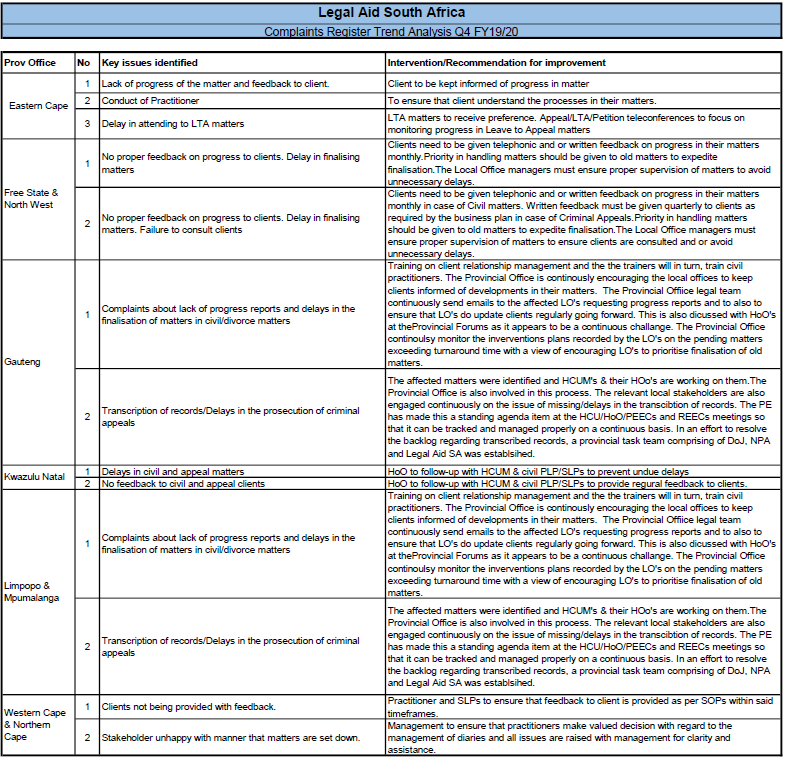 37
Legal Aid SA Presentation to PC on Justice and Correctional Services: May 2020
4.4. Professional Negligence
38
4.4.1. Professional Negligence
There are 8 matters reported on our professional negligence report. Of these 3(37,5%) are criminal and 5(62,5%) are civil. 
The oldest matter dates back to 2013. 
The remaining matters arose in 2017(2), 2018(1), 2019(2) and 2020(2). 
Claims in civil matters relate to allowing matters to prescribe or not properly executing client instructions. Claims in criminal matters relates to delays in applying for bail or prosecuting an appeal against conviction and sentence.
We have assessed the merits of the current claims and the majority do not have prospects of success.
39
4.4.2. Professional Negligence Statistics
40
4.5. Practitioner Case Loads
41
4.5.1. Practitioner Case Loads - Criminal
Targets set for each position for New, Finalised and Pending and Rural Offices target is reduced to 80%:
DC : 275 : 275 : 150 ( 1,233 Practitioners)
RC : 125 : 175 : 100 (    426 Practitioners)
HC :   50 :   50 :   50 (      88 Practitioners)
In DC & RC criminal matters practitioners take all the matters in the court/s they cover as per court coverage model. 
In HC Practitioner per Judge model where sufficient capacity
Practitioner case load thus correlates to the volume of the matters in that court/s. 
Local Offices would make interventions for practitioners where the court roll is significantly higher than the practitioner target. 
Caseloads in Criminal matters are set to increase due to a reduction in Court Coverage due to budget cuts for the 2021-2024 MTEF Period
42
4.5.2. Practitioner Case Loads - Crim
89% (1,104) of DC Practitioners carry less than 150 matters, 9% (106) carry between 150 – 250 matters and only 2% (23) carry more than 250 matters.
93% (400) of RC Practitioners carry less than 150 matters, 6% (24) carry between 150 – 250 matters and only 1% (2) carry more than 250 matters.
83% (73) of HC Practitioners carry less than 50 matters, 7% (6) carry between 50 – 75 matters and 10% (9) carry 75 - 100 matters.
83% (73) of Criminal Management carry less than 50 matters, 7% (6) carry between 50 – 75 matters and 10% (9) carry 75 - 100 matters.
43
4.5.3. Practitioner Case Loads - Civil
Targets set for each civil position for New, Finalised and Pending with Rural Targets reduced to 80%:
Civil Level 1 & 2 : 250 : 250 : 250 (167 Practitioners)
Civil Labour & HC : 125 : 125 : 125 (12 Practitioners)
Practitioner case load thus correlates to complexity and also demand for services at an office. 
The number of matters carried by an office can be managed in some manner by giving priority to certain types of matters. 
Non-priority matters allocated a waiting period of 3 months
Also utilize Judicare, Pro Bono and our Co-Operation Partners in some instances. 
Limited numbers have been refused based on capacity or  high workload. 
In the past this meant if alternative allocation sources were exhausted the Local Office would take on the matter. 
This is being reviewed due to capacity constraints due to civil staffing reductions as a result of budget cuts with a further reductions due to budget cuts in 2021 – 2024 MTEF Period
44
4.5.4. Practitioner Case Loads - Civil
49% (30) of Civil Level 1 Practitioners carry less than 150 matters, 26% (16) carry between 150 – 250 matters and  24% (15) carry more than 250 matters.
26% (27) of Civil Level 2 Practitioners carry less than 150 matters, 44% (46) carry between 150 – 250 matters and 31% (33) carry more than 250 matters.
50% (2) of Labour Practitioners carry less than 175 matters and 50% (2) carry over 175 matters.
50% (4) of HC Civil Practitioners carry less than 150 matters 50% (4) carry over 175 matters.
45
4.6.Case Turnaround Times and Monitoring Backlogs
46
4.6.1. Case Turnaround Times
The turnaround times in Criminal and Civil matters are determined in conjunction with relevant stakeholders and the matters beyond the turnaround time are regarded as backlog matters:

DC  - less than 15% beyond 6 months
RC – less than 20% beyond 9 months
HC – less than 30 % beyond 12 months
Civil – less than 30 % beyond 18 months
47
4.6.2. Backlog Statistics
The backlogs for both Criminal and Civil matters were within the set target for the 2019/20 FY.
In the first 3 Quarters of the 2020/21 FY the backlogs for both Criminal and Civil matters increased significantly due to Covid 19 and they are currently at the following levels:
DC increased from 10% to 22%
RC increased from 26% to 49%
HC increased from 28% to 43%
Civil increased from 18% to 42%
48
4.6.3. Backlog Statistics – Comparative
49
5. Conclusion & Way Forward
50
5. Conclusion & Way Forward
The complainants were contacted, to provide feedback and obtain instructions, to arrange consultations and mandates where required

The four(4) pertinent gap areas and ten (10) specific gaps as detailed  above are receiving attention and specific service recovery interventions are being rolled out. 

This will be undertaken by both management and employees to ensure that the process and system enhancements are executed. 

 Great effort is and will be placed on:  
ensuring that our clients are assisted to make choices in legal and legal advice matters by professional and ethical legal practitioners/paralegals and
 ensuring that our clients are treated with dignity and respect and whose human rights are protected and defended.
51
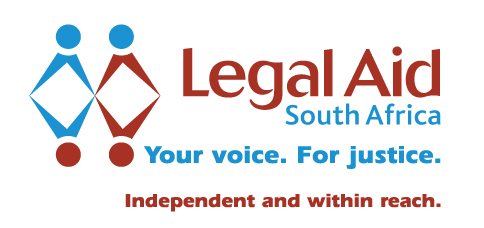 NGIYABONGA
THANK YOU
KE A LEBOGA
DANKIE
www.legal-aid.co.za
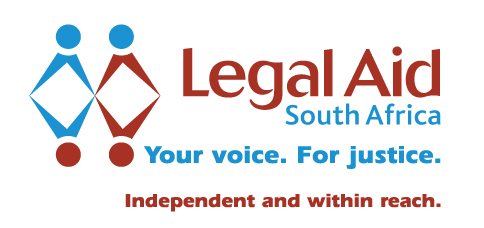 Follow us on social media
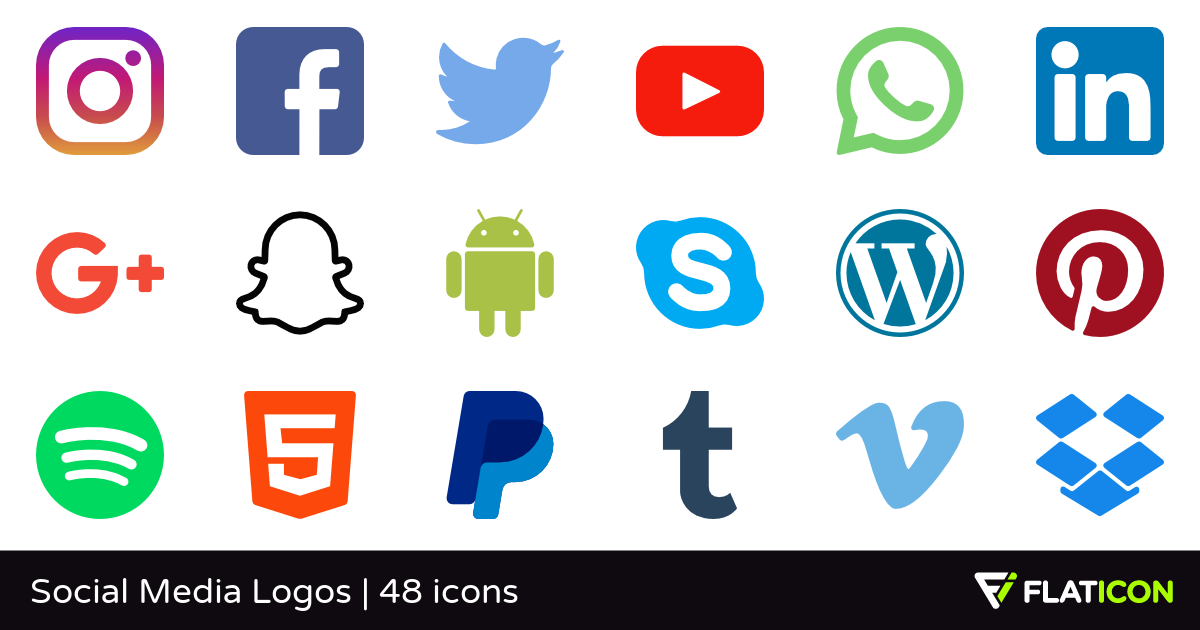 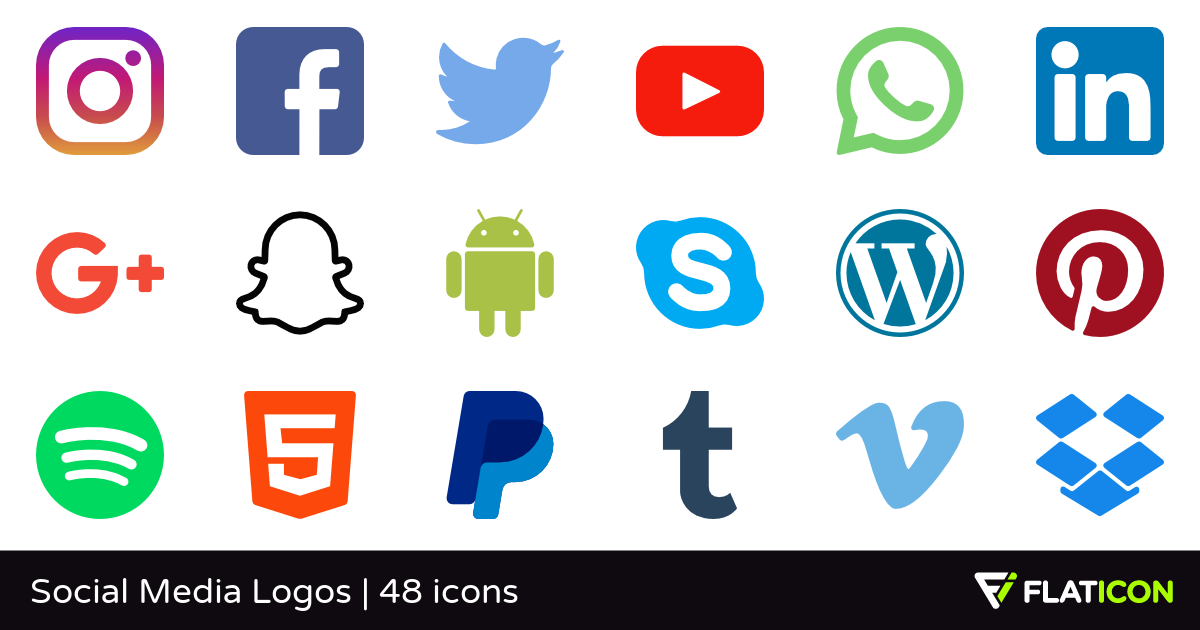 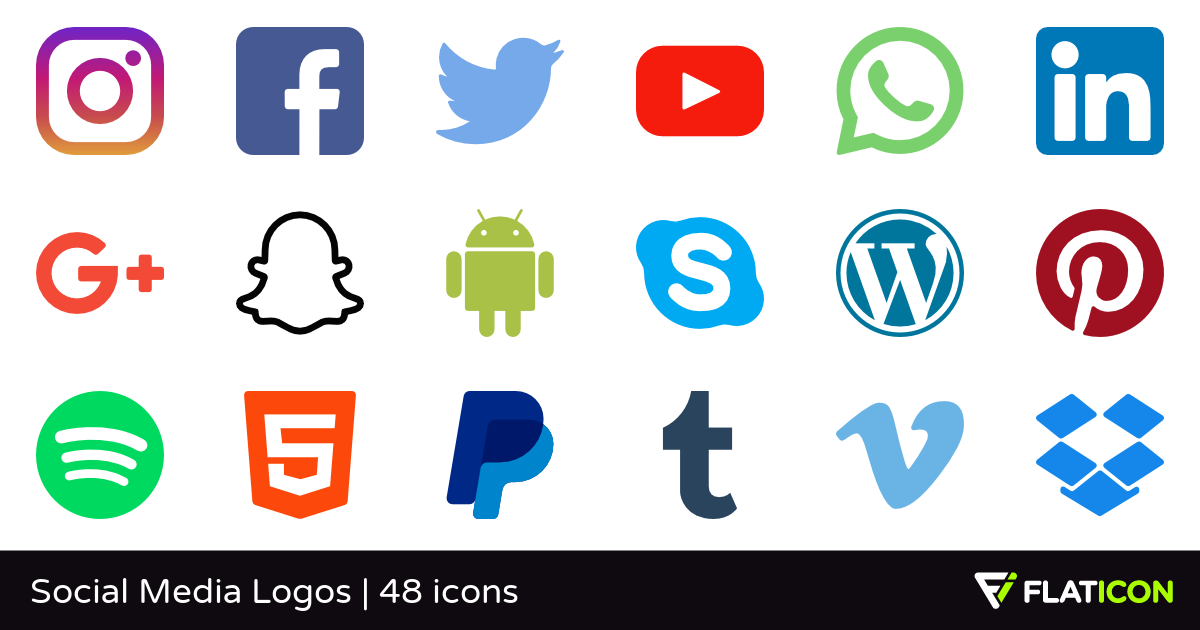 @LegalAidSA1
Legal Aid South Africa
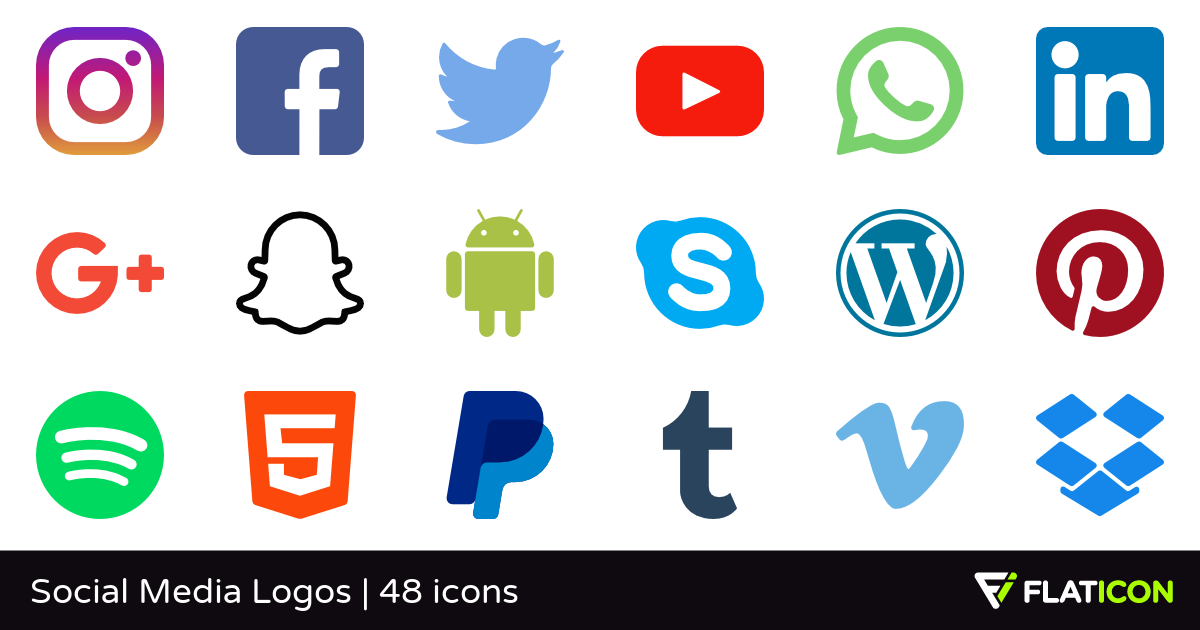 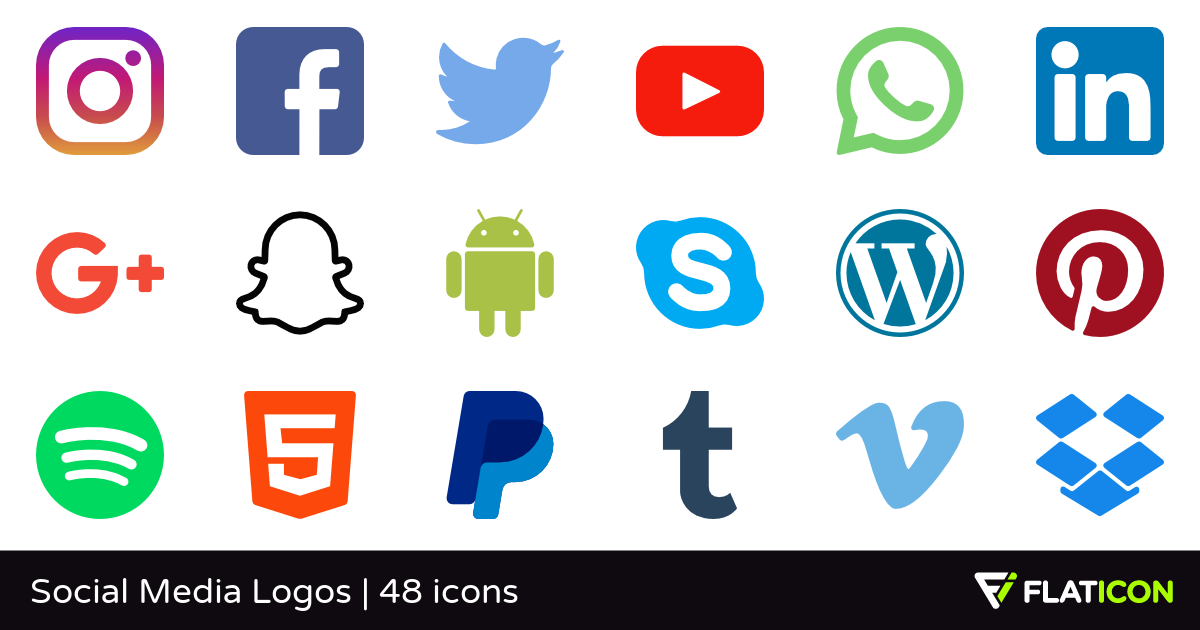 www.legal-aid.co.za